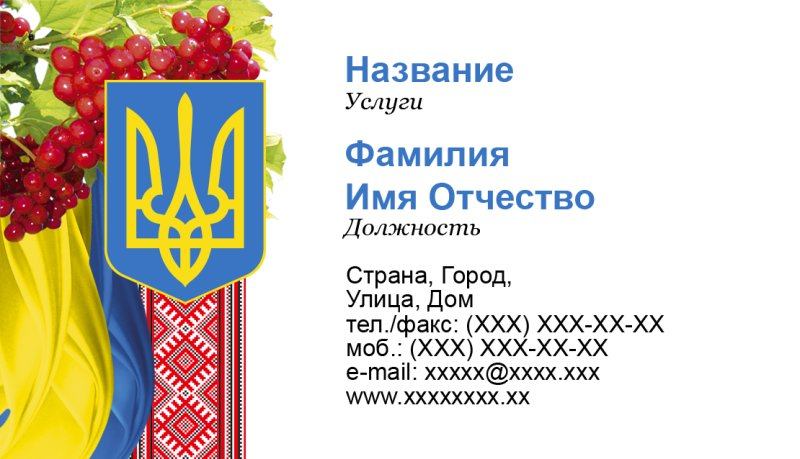 ФОРМУВАННЯ ПАТРІОТИЧНИХ ПОЧУТТІВ У ДІТЕЙ ДОШКІЛЬНОГО ВІКУ ЗАСОБАМИ НАРОДОЗНАВСТВА
Творчий звіт вихователя - методиста Сквирського ДНЗ №2 «Малятко» 
Миколаєвської Олени Віталіївни
«Той, хто забув колиску, з якої піднявся, щоб піти по землі, хто байдужий до матері, що вигодувала та виховала його, не здатен переживати високі патріотичні почуття.»                                            В.О.Сухомлинський
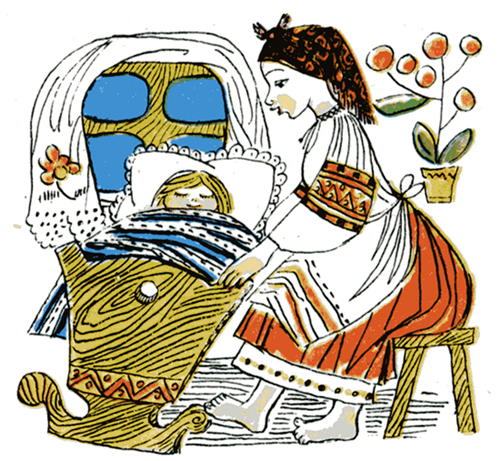 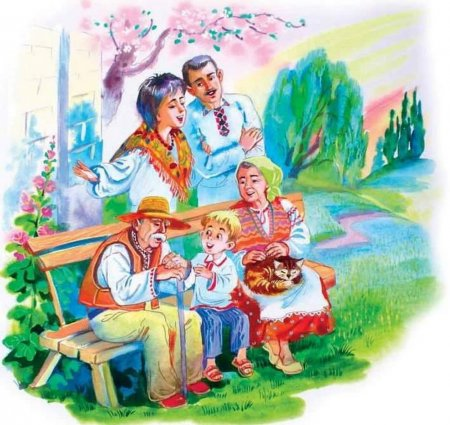 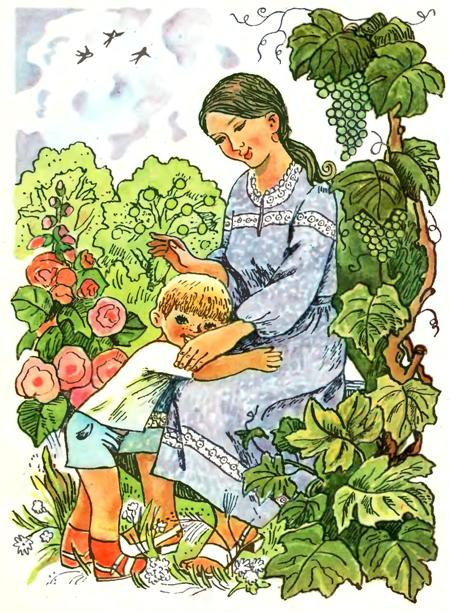 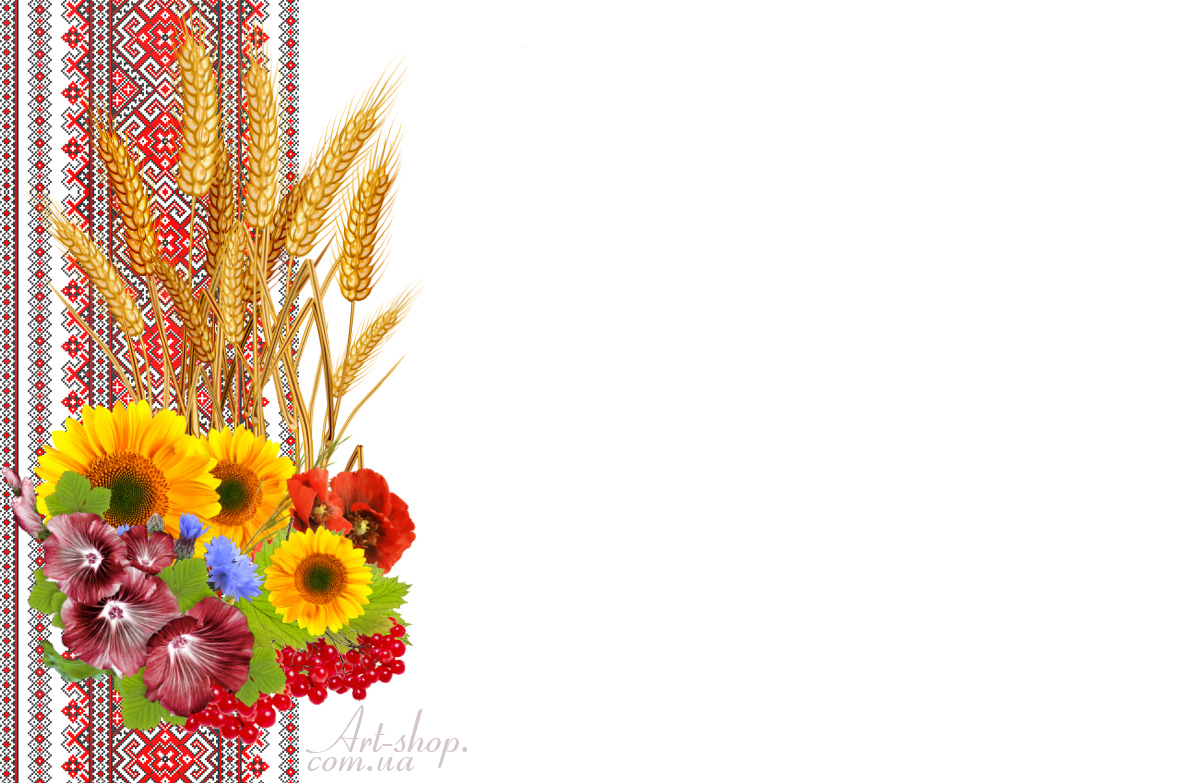 Основні напрями патріотичного виховання:
формування уявлень про сім′ю, родину, рід і родовід;
 краєзнавство;
ознайомлення з явищами суспільного життя;
формування знань про історію держави, державні символи;
формування знань про людство.
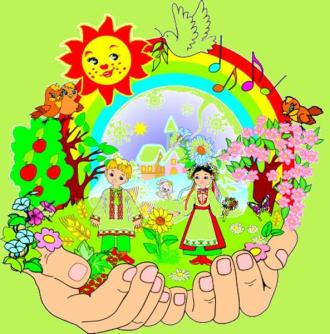 Мета національно-патріотичного виховання:
успадкування духовних надбань українського народу;
вивчення вікових традицій та героїчних сторінок історії українського народу та його збройних сил;
виховання моральної відповідальності за все, відбувається на рідній землі, палке прагнення боротися за розквіт , велич і могутність Батьківщини, готовності її захищати;
утвердження принципів загальнолюдської моралі: правди, справедливості, милосердя, патріотизму та інших доброчинностей.
ПРИНЦИПИ ПАТРІОТИЧНОГО ВИХОВАННЯ
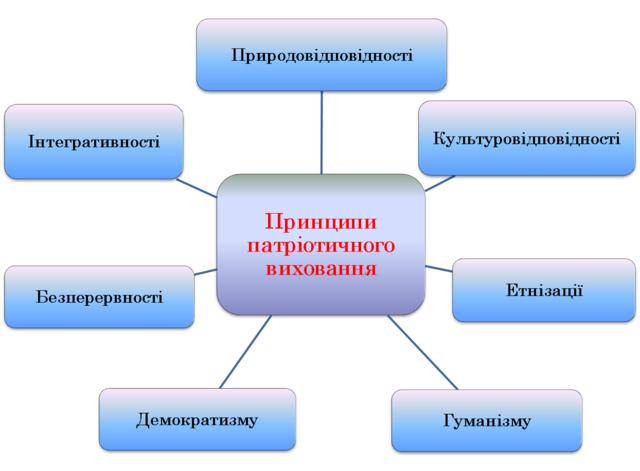 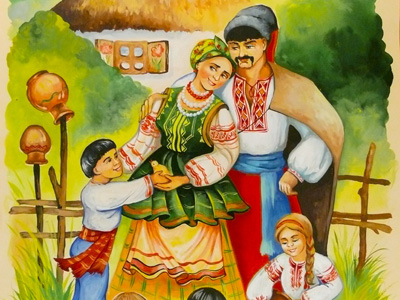 Почуття патріотизму починається в дитини з рідної домівки. Від впливу батьків залежить, яким громадянином виросте дитина, чи стане вона патріотом своєї країни.
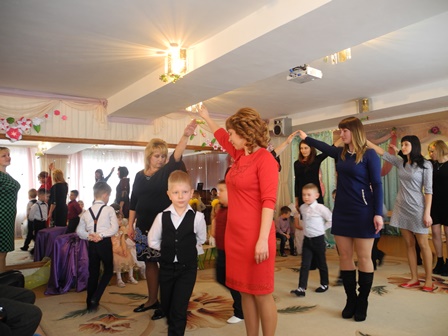 Педагоги розвивають у дітей цікавість до української національної обрядовості, народних свят, ігор, народних прикмет, народної творчості.
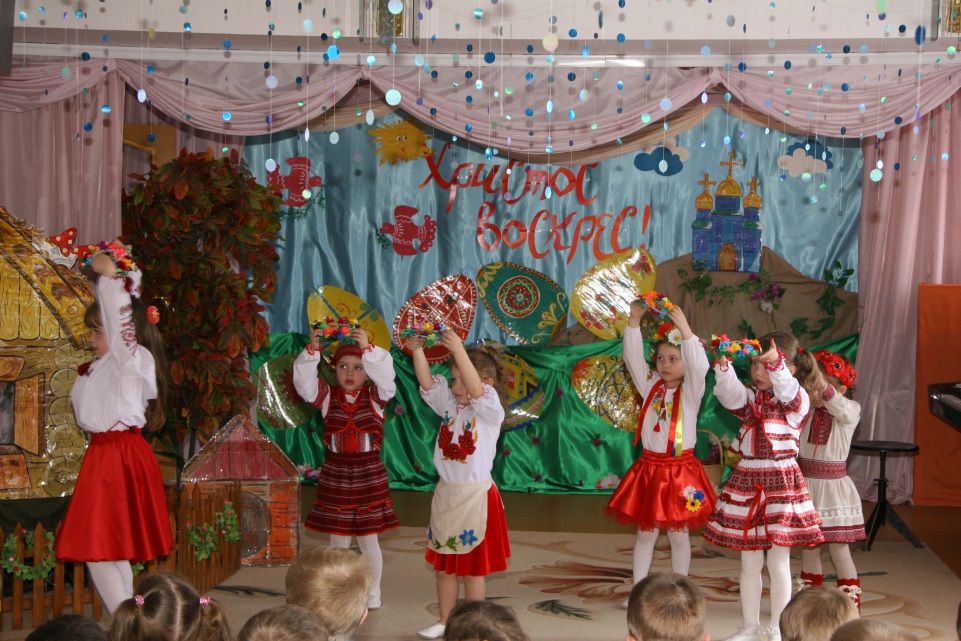 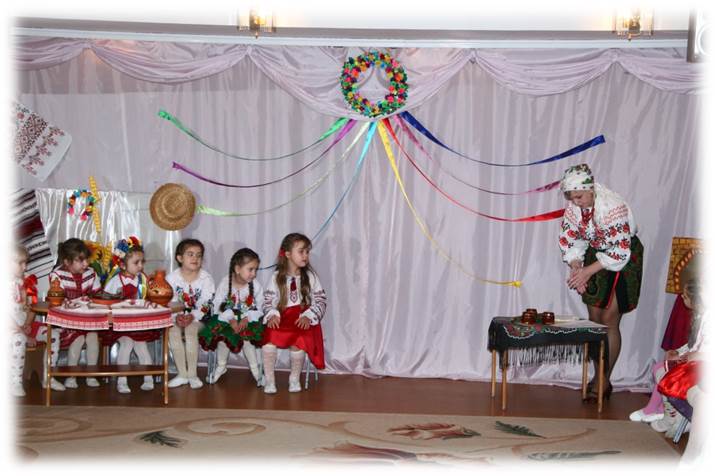 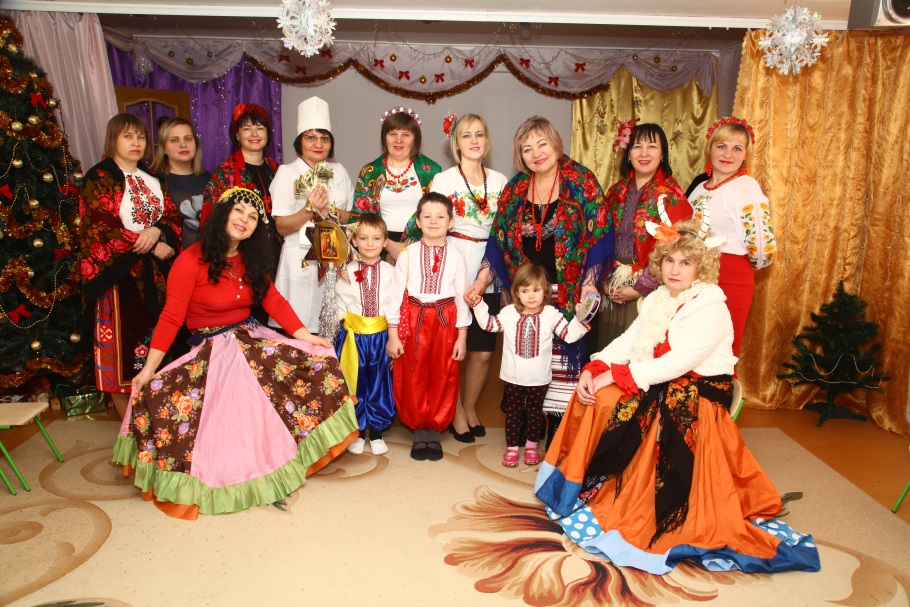 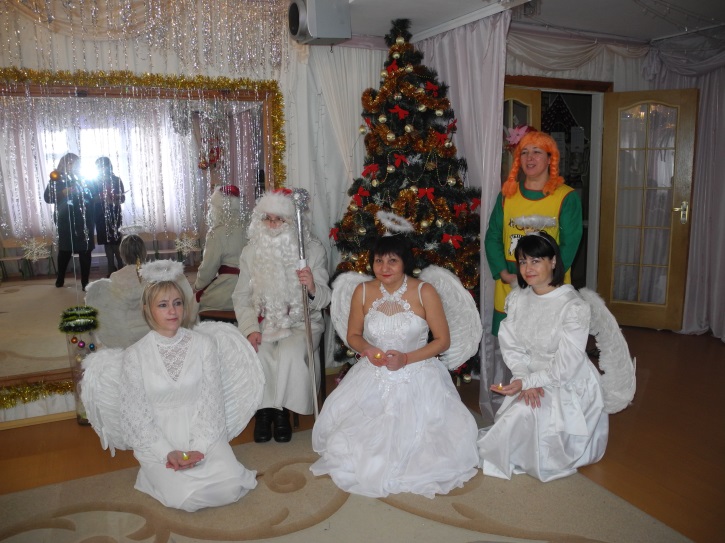 Ознайомленню  з національною культурою сприяє  організоване в дошкільному закладі етносередовище та українські куточки
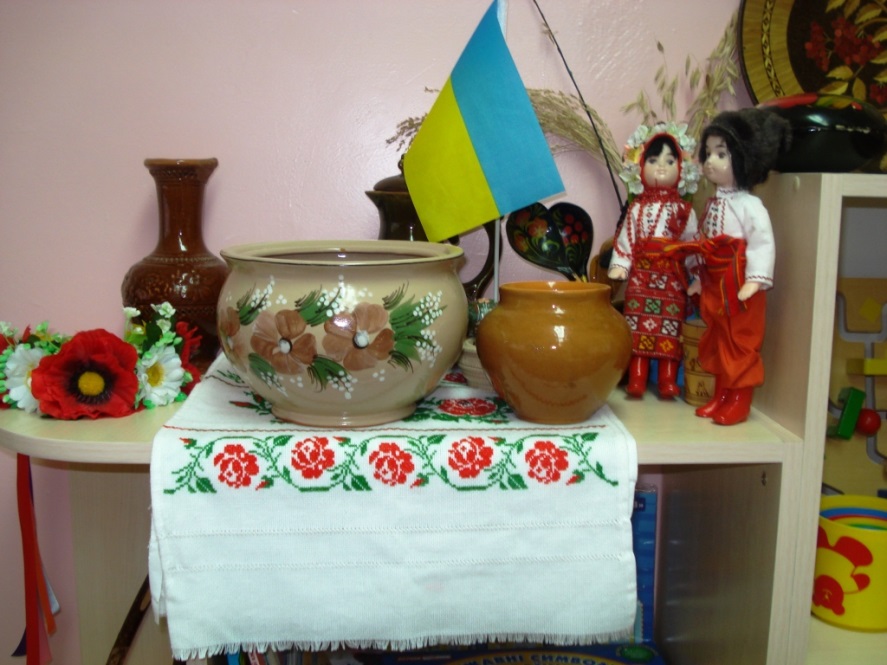 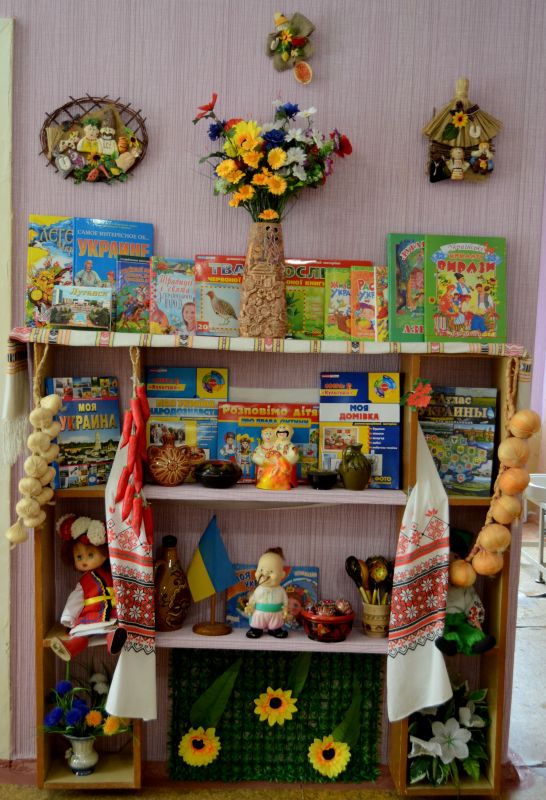 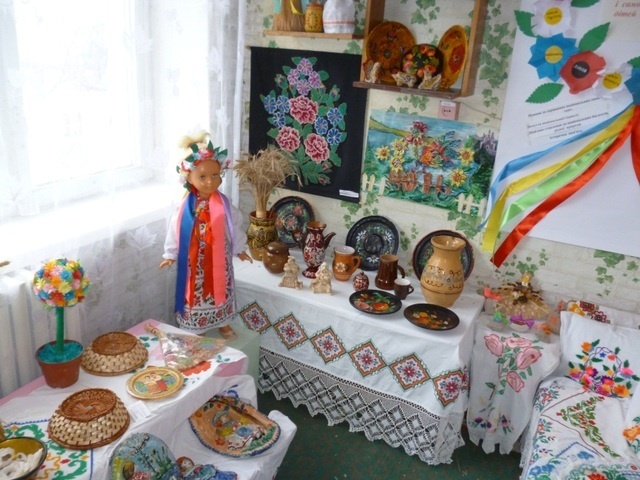 Ознайомлення дітей з рідним краєм, державними символами українського народу
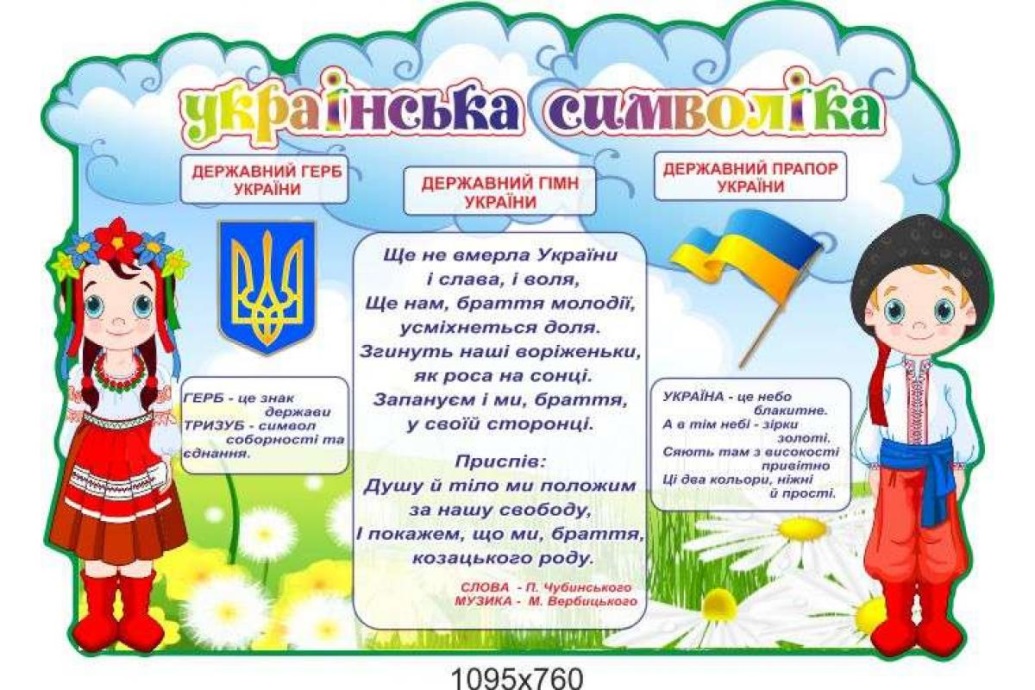 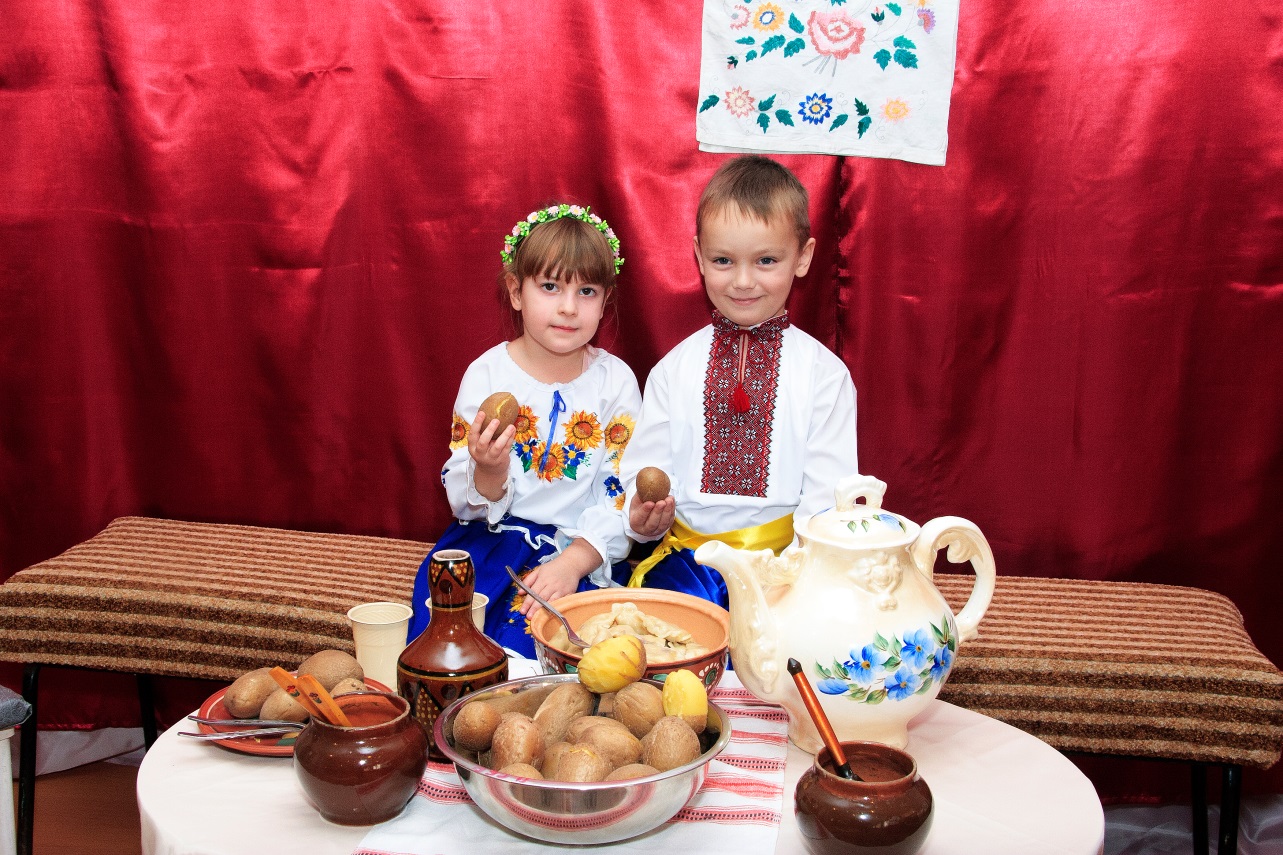 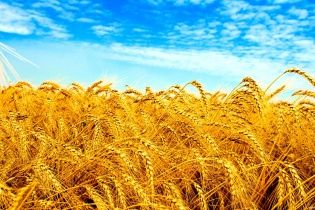 Усі ми тут одна родина
І наша мати – Батьківщина.
Ми пам′ятаємо Шевченка
Та гідну славу козаченьків.
Бо кожен з нас – землі дитина,
Що зветься гордо – Україна!